Evaluation of higher education institutions in Czech Republic 20252th workshop for international evaluation panels27 february 2025
Department of Higher Education - 30
2
Programme
Evaluation of the HEIs in the Czech Republic 2025: A quick summary 
Provider‘s level of evaluation: Modules 3–5
International evaluation panels‘ workflow
What is required from the IEP members?
What is being evaluated?
The self-evaluation report (SER)
On-site visit
The Evaluation Report (ER)
The Preparation of the Evaluation Report (ER)
Grading
Harmonization Sessions
Timeline for the upcoming weeks
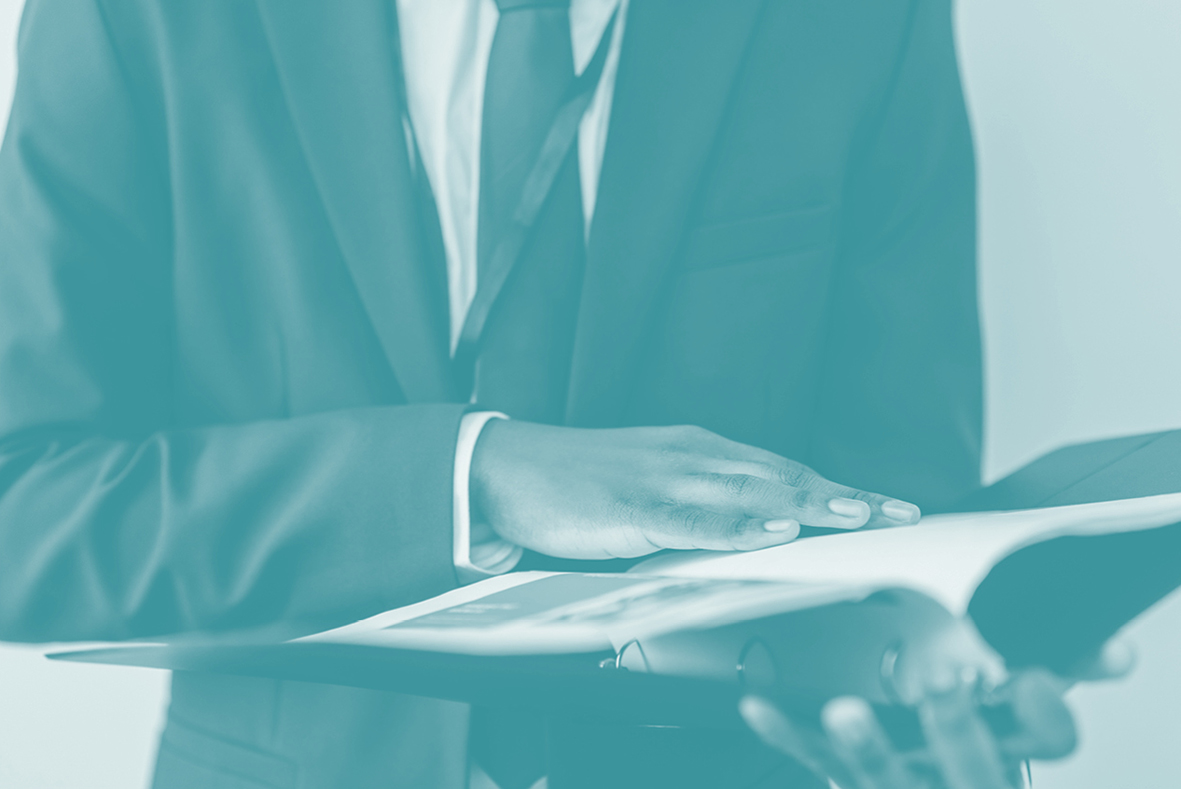 3
Evaluation of the HEIs in the Czech Republic 2025: A quick summary
33 HEIs to be evaluated in 2025 (26 public HEIs, 7 private HEIs)
The process of evaluation described by Methodology HEI2025+ (MEYS)
Module 1 (Quality of selected results) and 2 (Research performance) evaluated at the national level by R&D&I Council
Module 3 (Social relevance), 4 (Viability), and 5 (Strategy & Policies) evaluated at the provider‘s level (MEYS as the guarantor of the evaluation)
Evaluation in Module 3–5 conducted by the International Evaluation Panels (IEPs)
5/25 – 8/25 evaluation of the SER including the on-site visits
9/25 – 10/25 finalization of the ER by IEPs
11/25 – 12/25 final consolidation of the ERs by the Provider and EAC
1/26 – 2/26 Joint meeting of the Provider, R&D&I Council and CRC to discuss outcomes of evaluation
2/26 – 3/26 publication on the evaluation results
4
Provider‘s level of evaluation: Modules 3–5
MODULE 3 – Social Relevance (2019–2023)
Retrospective, information on the social relevance of the R&D&I of the evaluated HEI
Constituent parts of the HEI (ie. Faculties, Institutes, Research centres etc.) are evaluated
SER consists of as many reports as the HEI has components > all SERs in Module 3 are aggregated into one SER in Module 3 for the entire HEI
MODULE 4 – Viability (2020–2024)
The current state of the research environment, the quality of the management and internal processes of the evaluated HEI
One SER on Module 4 for the entire HEI
MODULE 5 – Strategy and Policies (next five year period)
Prospective evaluation of the setting of long-term strategic goals for the development of the HEI as a research organization for the period of five years following the evaluation
One SER in Module 5 for the entire HEI
5
International evaluation panels‘ workflow
IEPs attend the MEYS trainings (2/25)
IEPs attend the Harmonization Sessions (3/25 – 4/25)
Evaluation by IEP begins by 1st of May 2025 and takes 4 months
IEP will receive SER from the HEI they evaluate
IEP reviews the SER for each module (multiple SER‘s in M3, one SER in M4 and M5)
It is advisable to hold regular online meetings of IEP to review progress of evaluation in each module and, if necessary, preparatory meetings before on-site visits, as well as finalization meetings for the evaluation reports.
IEP should draft the ER for each module / evaluated unit continuously and sumbit the drafts to EAC for consultations, as EAC is responsible for the consistent implementation of evaluation criteria
IEP participates on the on-site visit at the evaluated HEI
IEP is provided with the national evaluation results from Module 1 and 2
IEP prepares the ER for Module 3, 4 and 5
6
What is required from the ieP members?
Participation in the provider's online training and harmonization sessions
Review of relevant materials and evaluation documentation:
Methodology HEI2025+
Guidelines for evaluators
R&D&I results of the HEI from the national level (will be provided to IEPs by MEYS)

Evaluation of the Self-evaluation Report (SER) od the HEI
Evaluation of SER in Module 3 and discussion of results within IEP
Evaluation of SER in Modules 4 and 5 and discussion of results within IEP

In-person attendance of the on-site visit at the HEI
Preparation of the Evaluation Report (ER) and discussion on its content within IEP
Formulation of numeric and written assessment in modules 3-5
Formulation the overall assessment in all five modules

Communication with the provider and the HEI throughout the evaluation process
7
What is being evaluated?
The initial document for HEI‘s evaluation is the Self-evaluation report (SER)
Prepared by the HEI, self-assessment of the HEI based on indicators set by Methodology HEI2025+, consists of 3 modules: 
MODULE 3 – Social Relevance 
MODULE 4 – Viability 
MODULE 5 – Strategy and Policies 
SER does not involve Module 1 and 2 >  R&D&I Council on the national level > results will be provided to the IEPs by MEYS via IEP‘s secretary as contextual information for evaluation in other modules (3-5)
IEP does not re-evaluate results in Module 1 and 2 > The results from the evaluation in Module 1 and Module 2 are incorporated into the overall evaluation and constitute 50% of its weight
Sources of Data for Module 1 and 2:
Data sheet of HEI (will be provided to IEPs by MEYS via IEP‘s secretary)
Interactive application https://m17.rvvi.cz/en//m2/resources/bibliometric-reports/
8
The self-evaluation report (SER)
The structure: 

Title page
Identification of HEI and general information
Diagram of organizational structure
General introduction of HEI
SWOT analysis

SER for Module 3 (7 indicators, 1 non-evaluated)
SER for Module 4 (14 indicators)
SER for Module 5 (4 indicators)
9
Self-Evaluation ReportMODULE 3 – Social Relevance
Evaluated indicators
3.1 Introductory information about the unit under evaluation (not evaluated)
3.2 Recognition by the research community
3.3.Research projects 
3.4 Research results with existing or prospective impact on society 
3.5 Transfer of results into practice
3.6 The most important activities in the field of popularization of R&D&I and communication with the public 
3.7 Implementation of the recommendations in Module 3
10
Self-Evaluation ReportMODULE 4 – Viability
Evaluated indicators
4.1 Organisation and management of R&D&I
4.2 System of support for a quality R&D&I environment and incentive measures for quality science
4.3 Quality control system for R&D&I environment
4.4 Sustainability and resilience of R&D&I
4.5 Structure of human resources
4.6 Academic and Research Careers
4.7 Gender equality measures
4.8 Mobility of academic and research staff (including sectoral and inter-sectoral mobility)
4.9 Research infrastructure
4.10 Budget and structure of financial resources
4.11 Rules for the use of institutional support for the LCDRO
4.12 Important collaborations in R&D&I
4.13 Doctoral studies
4.14 Implementation of the recommendations in Module 4
11
Self-Evaluation ReportMODULE 5 – Strategy and Policies
Evaluated indicators
5.1 Mission and vision of the evaluated institution in R&D&I
5.2 Research and development objectives
5.3 Institutional tools and measures for the implementation of the research and development strategy
5.4 Implementation of the recommendations in Module 5
12
On-site visit
Physical visit of the IEP at the evaluated HEI organized by the HEI 
The purpose is to visit the HEI and its constituent parts (evaluated units), to discuss with representatives of the HEI management, scientific and academic staff, or with students participating in research activities
The min. length of the on-site visit is one calendar day, max. length no more than five calendar days (5/25–8/25), the date is pre-arranged with the HEI and MEYS
The on-site visit program is arranged in accordance with the IEPs requirements
Protocol confirming the fulfillment of all requirements and mandatory parts of the visit will be prepared.
The findings of the on-site visit will be incorporated into the ER
In the case of unfavorable circumstances that do not allow the on-site visit MEP to be carried out in person, it is possible to carry it out using appropriate distance forms, i.e. videoconferencing or multimedia presentations of workplaces, etc.
[Speaker Notes: On-site visit

The evaluation also includes an on-site visit, which is a present visit by the IEP at the evaluated HEI.
The purpose is to visit the HEI and its constituent parts (evaluated units), to discuss with representatives of the HEI management, scientific and academic staff, or with students participating in research activities
The min. length of the on-site visit is one calendar day, max. length no more than five calendar days (5/25–8/25). The date for the on-site visit is agreed upon by the HEI, the provider, and the evaluating IEP. The duration of the on-site visit depends on the size of the HEI and the number of its units. 
The on-site visit program is arranged in accordance with the IEPs requirements. For the on-site visit, the MEP (Evaluation Panel Member) should, in collaboration with the methodologist and the secretary, prepare specific points of the SEZ (Self-Evaluation Report) or areas of interest they wish to discuss with the university management or representatives of specific departments. The goal is to allow university representatives to prepare adequate responses to the raised questions, ensuring the efficiency of the in-person meeting. This, of course, does not limit the IEP's ability to ask additional questions during the on-site visit. The IEP should also specify which particular facilities they wish to visit as a priority during the on-site visit. The program should clearly distinguish between closed MEP sessions and those where invited guests participate. Guests should rotate to prevent any potential distortion of conveyed information. For example, discussions with researchers, academic staff, and students should not take place in the presence of university management representatives. At the end of each day of the on-site visit (in the case of multi-day visits), it is advisable to allow the MEP space for a closed meeting aimed at summarizing the visit's progress and discussing the university's evaluation.
During the on-site visit, the HEI introduces itself to IEP. Afterwards the IEP visits individual units of the HEI and engages in discussions with selected researchers and students. 
A protocol will be prepared for the on-site visit, confirming the fulfillment of all requirements and mandatory parts of the visit. The protocol form is signed by the chair of the MEP, the methodologists, and the secretary. A sample protocol form for the on-site visit will be published by the provider on their website.
The findings from the on-site visit are incorporated into the ER and considered in the overall evaluation of the HEI.
In the case of unfavorable circumstances that do not allow the on-site visit MEP to be carried out in person, it is possible to carry it out using appropriate distance forms, i.e. videoconferencing or multimedia presentations of workplaces, etc.]
13
The Evaluation Report (ER)
ER is the main result of the IEP‘s evaluation
It is prepared by IEPs on a ongoing basis
The structure is as follows:
Title Page
HEI and IEP identification
Evaluation Report in Module 3
Evaluation of all units in Module 3
Simple average of the rating awarded in each indicator
Summary rating in Module 3
Weighted average of the grades awarded to evaluated units of  HEIs
Evaluation Report in Module 4 & 5
Evaluation of HEI in Module 4 & 5
Simple average of the rating awarded in each indicator
Overall Evaluation
Weighted average of the grades awarded in Modules 1-5
14
The preparation of the Evaluation Report (ER)
The structure of the ER corresponds with the structure of SER
The IEP reviews SER for each module, indicator by indicator
IEP asigns both numerical score and written evaluation to each indicator, the scale is defined by Methodology HEI2025+ (1–5 points for each indicator)
An indicator marked as N/A should be supported by justification, in case IEP finds such indicator not relevant to the HEI, the indicator receives grade „inadequate“, IEP has the option to request additional information in such case
The written evaluation of the indicators includes justification of the score, description of the quality achieved and recommendations for further development
At the end of ER a table summarizing the evaluation of individual indicators is included > IEP chooses from pre-defined categories > average rating > summary assessment
The distribution of work among individual members of IEP will be determined by the IEP‘s chair
[Speaker Notes: The IEP reviews the SER for each module, indicator by indicator, and evaluates the data provided by the HEI or evaluated unit. For each indicator, the IEP assigns both a numerical and a written evaluation, which are included in the structure of the ER. The ER mirrors the structure of the SER, with each indicator containing instructions for the IEP’s evaluation, a section for the score, a comment explaining the evaluation, and recommendations for the HEI. Numerical scores are assigned on a scale from 1 to 5, according to the scale defined in the Methodology HEI2025+.
Indicators for which the HEI or evaluated unit cannot provide results because they are not relevant can be marked as N/A (Not Applicable), with appropriate justification. In such cases, the IEP assesses whether the indicator is truly irrelevant to the unit or HEI. If the IEP agrees that the indicator is irrelevant, it marks the indicator with an N/A score. Indicators marked as N/A do not factor into the final evaluation score, and the unit or HEI is not penalized for not achieving results in these indicators (see Section 1.5 of the Methodology HEI2025+ for evaluation scoring).
If an indicator is left unaddressed and not marked as N/A with a valid justification, and the shortcomings are not rectified after the provider’s request, or if the IEP finds that the indicator is relevant to the HEI after review, the indicator will automatically receive a grade of “inadequate.” The IEP has the option (but is not required) to request additional information if needed.
The written evaluation of the indicators includes a justification of the score, a description of the quality achieved, the strengths and weaknesses of the HEI or unit in the given indicator, and, importantly, recommendations for further development in the area. 
At the end of the ER, a table summarizing the evaluation of individual indicators is included. The IEP selects the appropriate evaluation from predefined categories, which forms the basis for determining the average score and the overall evaluation for each module.
The specific distribution of work among individual members of the IEP when assessing SER is up to the agreement within the IEP. In Module 3, it is expected that SER will be evaluated by specific evaluators based on their FORD disciplinary expertise, while in Module 4 and Module 5, the method of completing SER will be determined by the chair of the IEP.
It is the responsibility of the HEI to provide the IEP with complete and sufficiently high-quality information.]
15
Methodology HEI2025+ rating vs. grading
16
Grading according the methodology 17+ and weight of modules
17
SER vs. ER
18
Harmonization sessions
Main goal: To harmonize the approach of the different IEPs during the evaluation process in order to obtain fair, transparent and objective results (Harmonization Sessions EAC + IEPs)
Objectives:
To define criteria of quality and relevance of R&D&I outcomes and embed this definition among IEPs
To calibrate relevance of indicators set by Methodology HEI2025+ within the individual FORDs
To agree on how to use indicators to ensure fair assessment across all IEPs/HEIs

Expected outcomes of harmonization sessions: 
To enhance the discussion between EAC and IEPs regarding:
Proposition of general FORD specific benchmarks of internationally competitive outcomes for each evaluated indicator in Module 3 (modules 4–5 if relevant).
Proposition of FORD specific approach to calibrate indicators set by Methodology HEI2025+
The implementation of the benchmarks and use indicators to ensure fair assessment across all IEPs/HEIs.
[Speaker Notes: Main goal: To harmonize the approach of the different IEPs during the evaluation process in order to obtain fair, transparent and objective results (Harmonization Sessions EAC + IEPs)
Objectives:
To define criteria of quality and relevance of R&D&I outcomes and embed this definition among IEPs
To calibrate relevance of indicators set by Methodology HEI2025+ within the individual FORDs
To agree on how to use indicators to ensure fair assessment across all IEPs/HEIs

Expected outcomes of harmonization sessions: 
To enhance the discussion between EAC and IEPs regarding:
Proposition of general FORD specific benchmarks of internationally competitive outcomes for each evaluated indicator in Module 3 (modul 4-5 if relevant).
Proposition of FORD specific approach to calibrate indicators set by Methodology HEI2025+
The implementation of the benchmarks and use indicators to ensure fair assessment across all IEPs/HEIs.]
19
Timeline of workshops and harmonization of IEPs and EAC
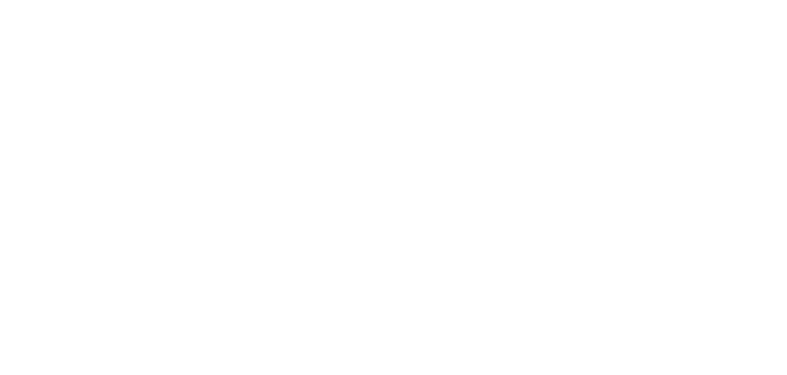 Thank you very much for your attention!
EVALUATION of research organizations TEAM
Ministery of Education, Youth and Sports of the Czech Republic
hodnoceniVS2025@msmt.gov.cz
www.msmt.czEvaluation Website
Karmelitská 529/5
118 12 Praha 1
+420 777 491 016+420 778 472 743